XRN 5482 Update – June 23 Delivery
XRN5482 was raised by Shipper customers to address issues with the volume of consumption adjustments that were needing to be submitted via CMS to the CDSP, and the operational effort and timescales associated with the reconciliation of consumption charges
In July 2022 the volume of outstanding RFAs stood at ~25,000 - CDSP has subsequently worked to reduce this to a current backlog level of ~2,500 and are receiving ~4,000 new RFAs per month.
The change was approved into the scope of the June 23 Major Release at ChMC in September 2022 
At that point in time the Solution Option had not yet been shared with DSC Customers and no detailed analysis or design work had been undertaken on the proposed solution 
Solution Options were shared in November 2022 and following consultation were approved at December 2022 ChMC 
Detailed analysis of the requirements has identified 60 different data scenarios, with approx. 190 business rules that need to be catered for within the CDSP solution
Following the completion of this detailed analysis activity, a Detailed Design phase has started but is yet to be completed – our target is to issue a Design Change Pack for consultation in April
To protect service performance of several key customer facing processes, the CDSP will require test cases to cover each of the data scenarios identified for this solution 
Regrettably with Design outstanding and the degree of testing required to deliver this change successfully there is insufficient time left in our June 23 Release plan to incorporate delivery of XRN5482  
Options and costs for the delivery of XRN5482 are being investigated including the November 23 Release or alternative Adhoc release dates
Once these have been confirmed and the Design Change Pack has been completed, a BER will be presented to ChMC to approve the delivery of the change
XRN5562 – June 23 Major Release- Status Update
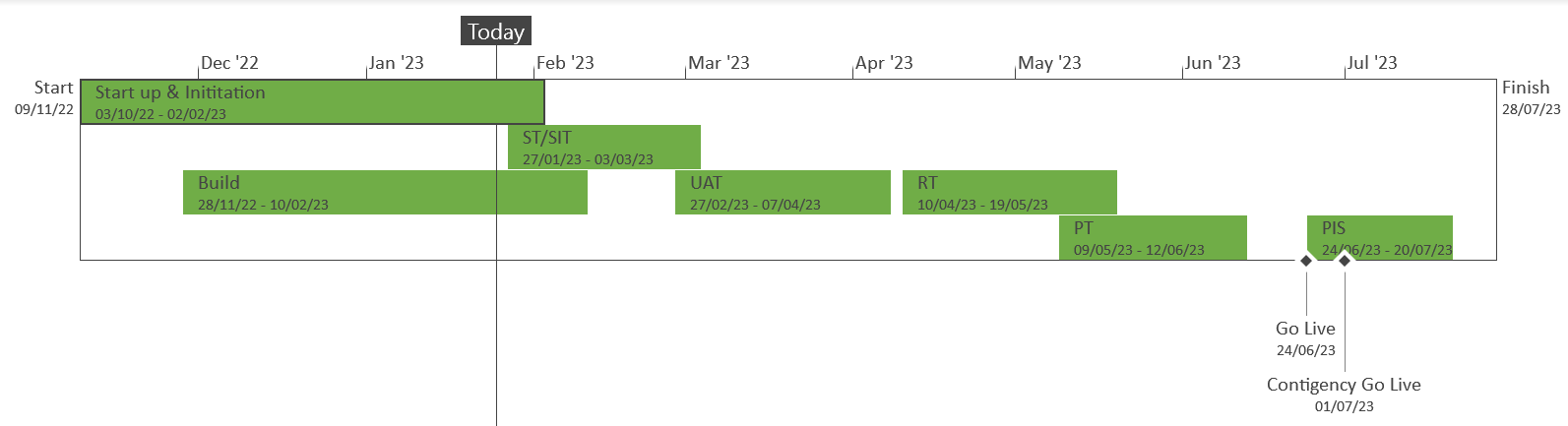 Complete
On Track
At Risk
Overdue
Slide updated on 24th January 2023